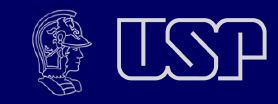 Organização do TrabalhoSistema Lean (Toyota) 		Fábrica Toyota - Kentucky
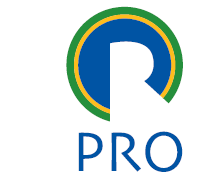 Flavio Fisch - 20/abril/2017
Video: linha de produção
https://www.youtube.com/watch?v=tNQmXw_vX-g

: (vídeo promocional da planta: https://www.youtube.com/watch?v=-eWsSsHPn5c&feature=youtu.be ) – o vídeo tem aprox.. 5 minutos
Planta Toyota Kentucky – pontos principais
Diferentes modelos sendo produzidos em sequência na mesma linha de montagem – cada unidade tem seu pedido de compra, ou seja, já tem um dono – estoque 0
Ausência de estoques “em processo” (JIT)
Posições de trabalho, ferramentas e fluxo de materiais minimizam desperdícios (transporte, movimentos, estoques, etc)
Kanban – ao invés dos cartões tradicionais como visto no filme da história da Toyota, utilizam-se sistemas eletrônicos e leitoras de códigos de barras para registro de movimentos de peças e conjuntos
Uso intensivo de controles visuais – utilizados para comunicação intra e inter equipes, enfocados em medidores críticos (KPIs)
cuidado com dispositivos ergonômicos que eliminam desperdícios de tempo, movimentos e reduzem a margem de erros de montagem
Controles visuais
Comparativo Sistemas de Trabalho
Fonte: Krafcik 1988